Gift Cards
Gift cards are used for:
Research participant payments
Employee recognition

Gift cards may not be used for the following:
Student academic awards
Study subject payments over $100
Study subject payments to non-U.S. residents
[Speaker Notes: Gift cards are cash-like used in lieu of cash or check.
Gift cards are used for:
Payments to participants of a research study
Recognition of employees

Gift cards cannot be used for:
Student academic awards
Study subject payments over $100
Study subject payments to non-U.S. residents in any denomination]
Research Participant Payments
Three forms of payments available:
Check
Gift cards
Greenphire

Contact CUPMR.Research@cu.edu
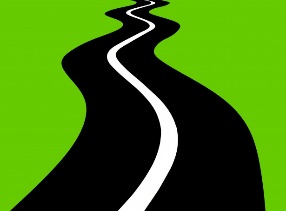 [Speaker Notes: Our Department has 3 forms of payments for research participant payments:

Checks issued by filling out the study subject form and having it approved by Department personnel. This method cannot be used for payments greater than $100 or to non-U.S. residents.
Gift cards which require the completion and approval of the Gift Card Request Authorization which is approved by the Controller’s Office and audited by the Department on a quarterly basis.
Greenphire which is a reloadable cash card issued to patients. The use of Greenphire requires the completion and approval of the Gift Card Request Authorization form which is approved by the Controller’s Office and audited by the Department on a monthly basis and audited by the Controller’s Office annually. This is a pilot program which is closely monitored by the University.

If paying research participants, please contact CUPMR.Research@cu.edu.]
Employee Recognition
Students
Academic awards are only Financial Aid Office
Gift cards for campus survey or door prize

Employees
Contact CUPMR.Research@cu.edu for further information
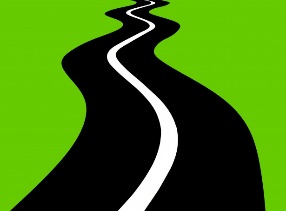 [Speaker Notes: Gift cards can be used for employee recognition:

Students
Academic awards for students are processed through the Financial Aid Office.
Students may receive a gift card for participating on a campus research study or for winning a door prize.

Employees
If using gift cards for employee incentives, please contact CUPMR.Research@cu.edu. As stated before, all roads lead to CUPMR.Research@cu.edu.]